Efficient Route Planning on Public Transportation Networks: A Labelling ApproachSibo Wang‡, Wenqing Lin†, Yi Yang§, Xiaokui Xiao‡, and Shuigeng Zhou§
†
‡
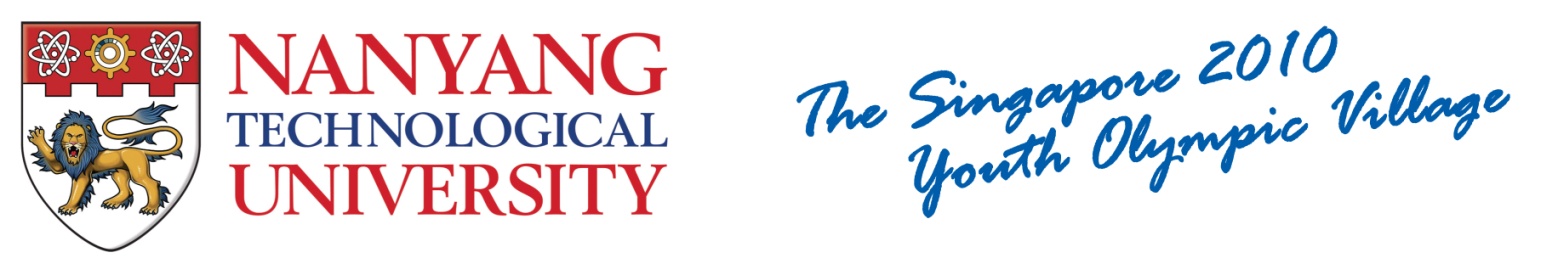 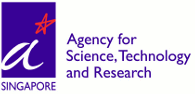 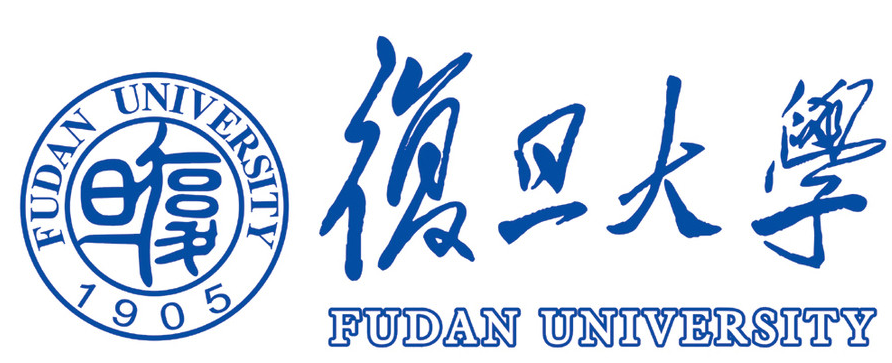 §
1. Problem Definition
3. Query Processing
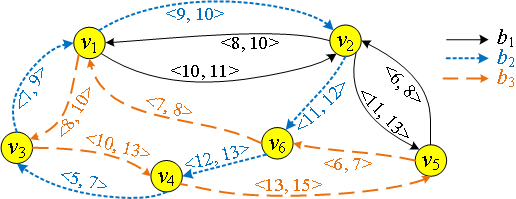 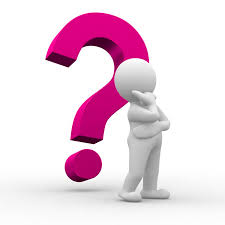 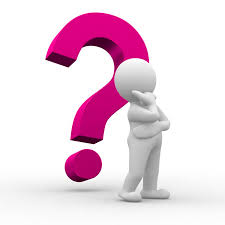 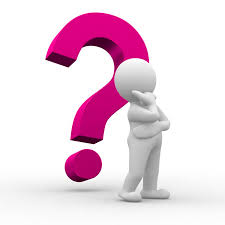 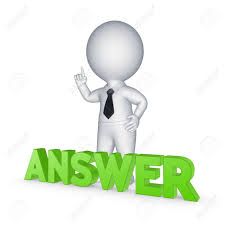 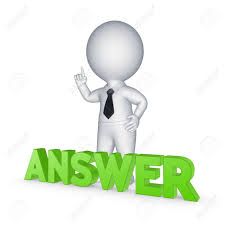 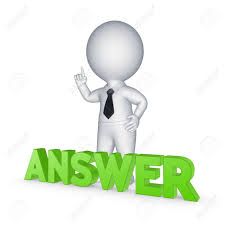 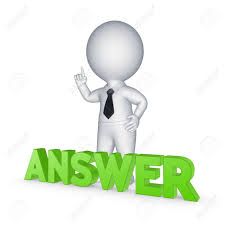 4. Preprocessing
2. Timetable Labelling
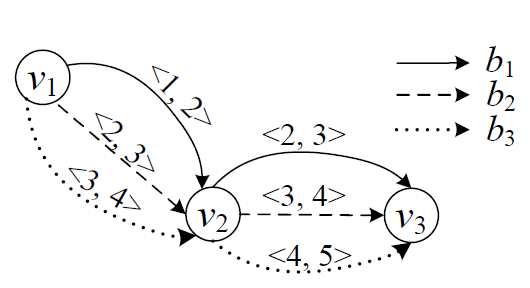 5. Optimizations and Extensions
Label Compression
Route-based compression
label with vehicle info
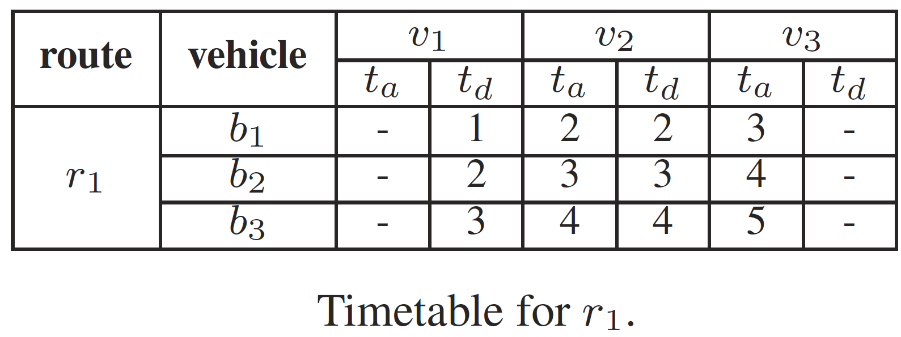 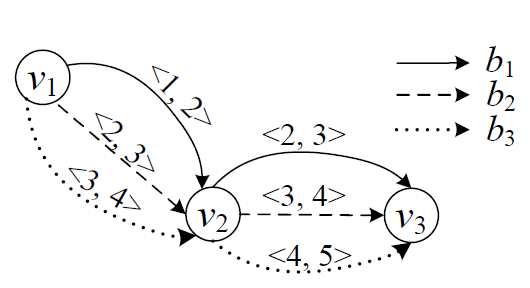 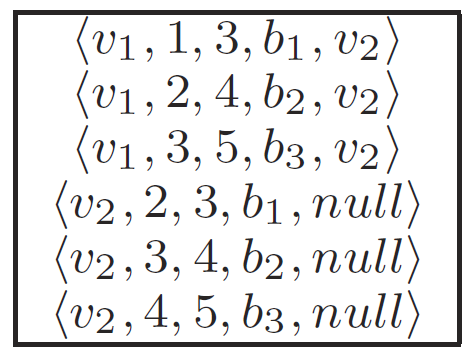 6. Experiments
Exp-1: Query Performance.



Exp-2: Index Size.



Exp-3: Preprocessing Time.
Datasets







Competitors
CSA [Dibbelt et al. SEA’13, Wu et al. VLDB’14]
CHT [Geisberger et al. SEA’10]
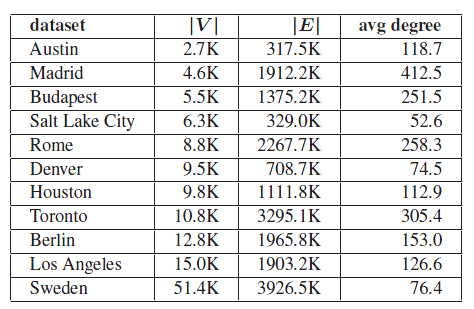 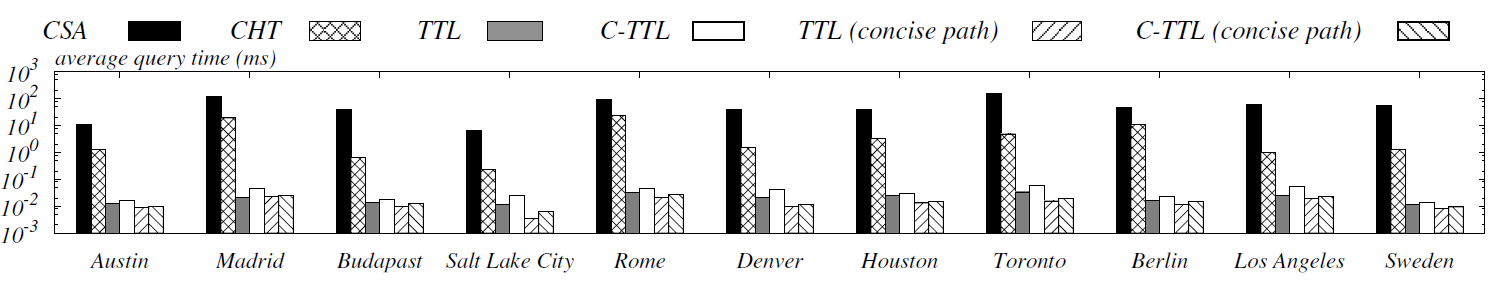 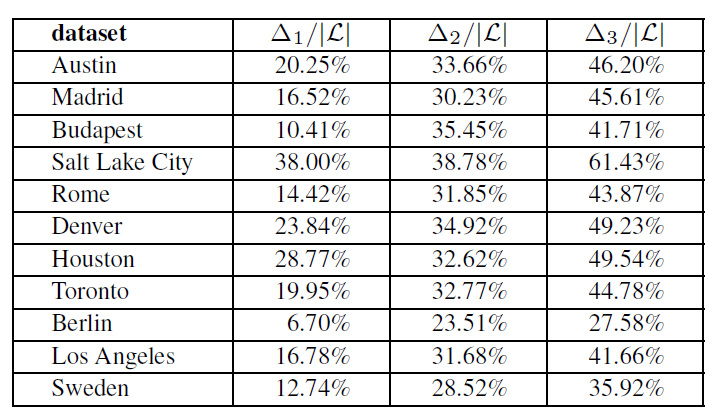 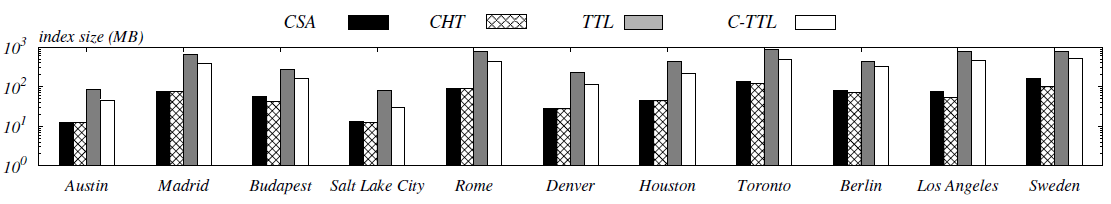 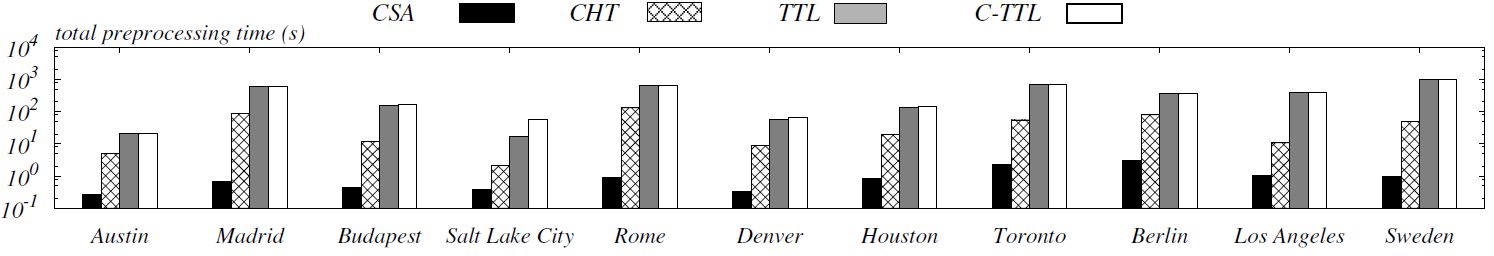